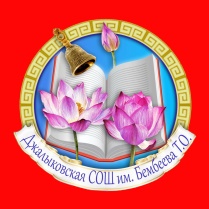 Муниципальное казенное общеобразовательное учреждение
«Джалыковская СОШ имени Бембеева Т. О.»
«Школа Минросвещения России: новые возможности 
для повышения качества образования»
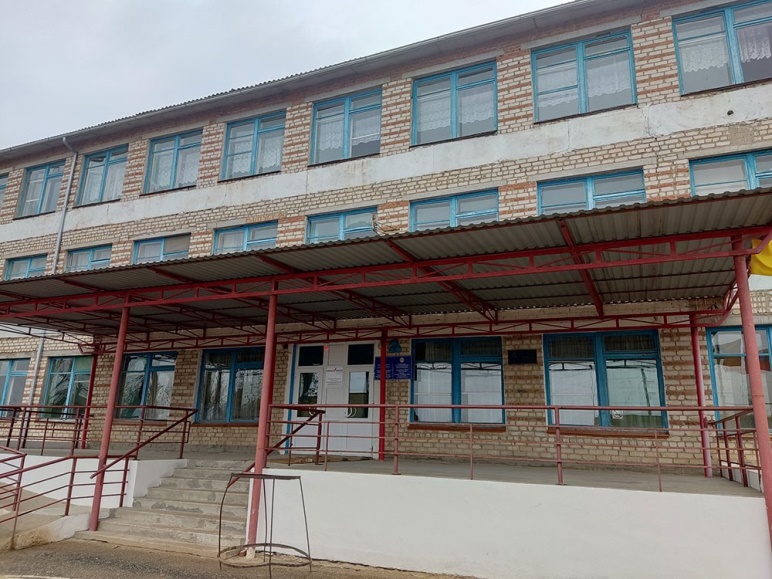 Модуль 4. Практикум школьных команд
Школьная команда:
Лиджи-Горяева И. В. – директор
Наранова С. И. –заместитель директора по УВР
Горяева Н. Г. – заместитель директора по ВР
«Школа Минпросвещения России» – центр образования, воспитания и просвещения, объединяющий территориально и духовно детей и взрослых, разные поколения, разные профессии, разные социальные группы для обретения смысла жизни через познание, созидание, нравственные ценности для творческого построения будущего каждого
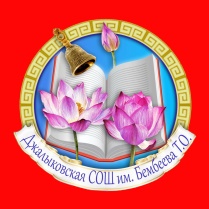 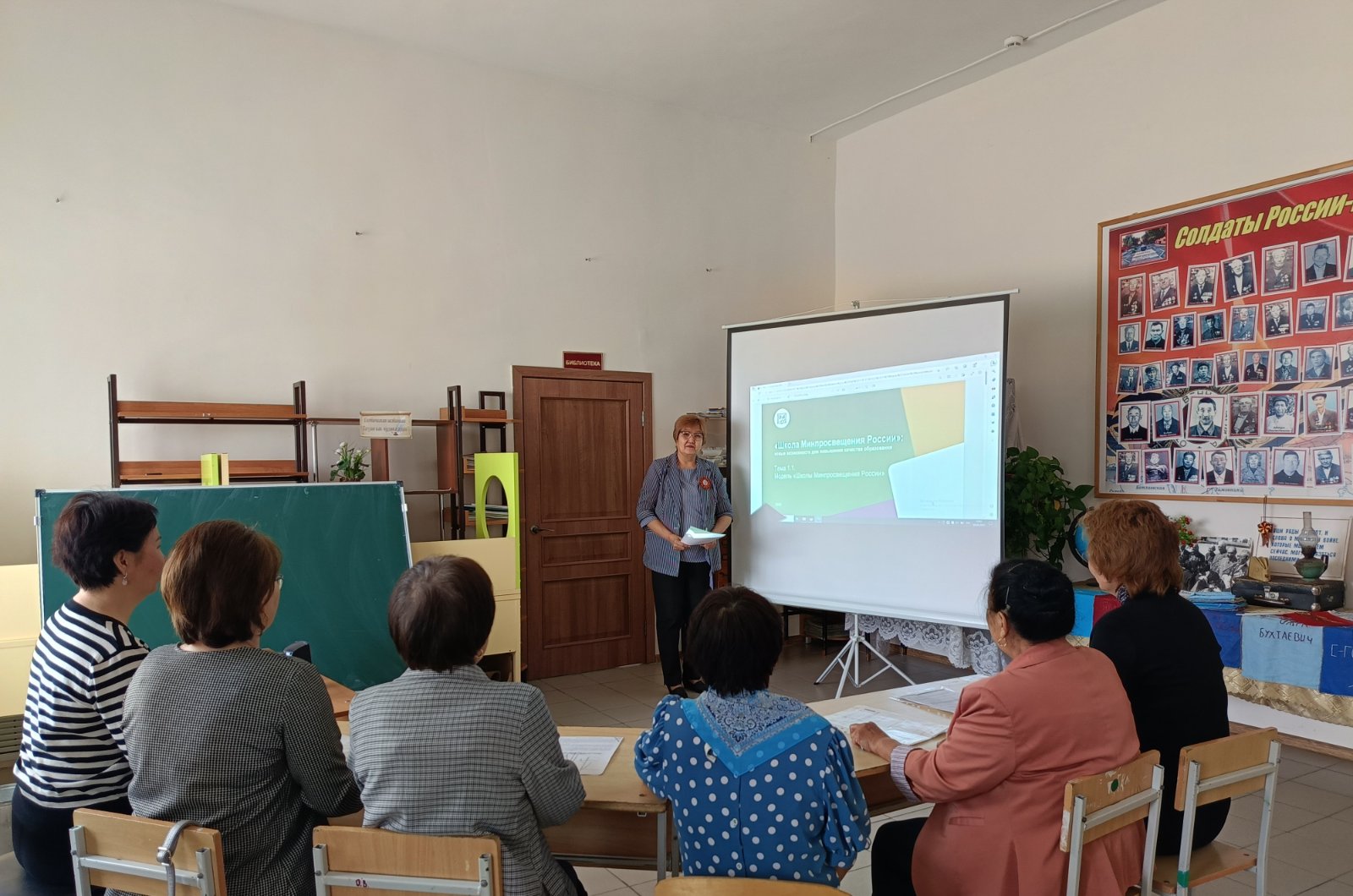 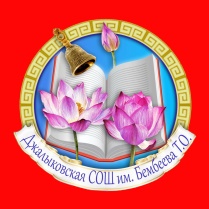 Цели проекта: 
создание равных условий для реализации единого образовательного пространства для каждого школьника с включением ключевых направлений: знания, здоровье, творчество, воспитание, профориентация, образовательная среда, школьный климат, школьная команда. 
обеспечение высокого качества и доступности образования, создание условий для развития личности, способной адаптироваться к быстроменяющемуся социуму.
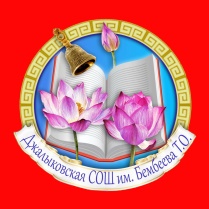 Задачи : 
синхронизация всех школьных систем и проектов образования; повышение качества образования в школе путём приведения в соответствие показателей процесса и показателей результатов деятельности; 
переход образовательного учреждения на новый уровень развития (базового и среднего до полного) в течение 3 – 5 лет.
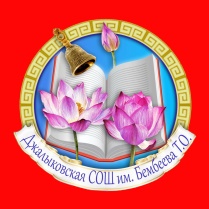 Направления 
МКОУ «Джалыковская СОШ имени Бембеева Т. О.» 
«Школы Минпросвещения России»
Магистральные
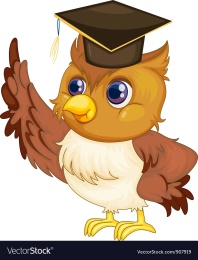 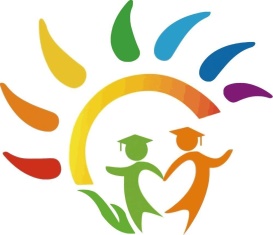 ЗНАНИЕ
ВОСПИТАНИЕ
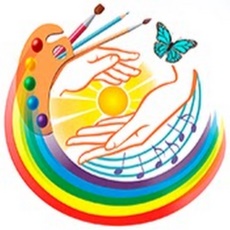 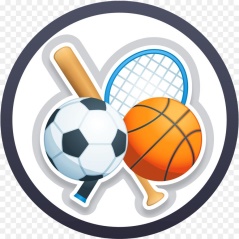 ТВОРЧЕСТВО
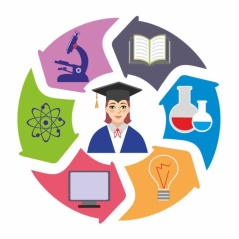 ПРОФОРИЕНТАЦИЯ
ЗДОРОВЬЕ
Составляющие
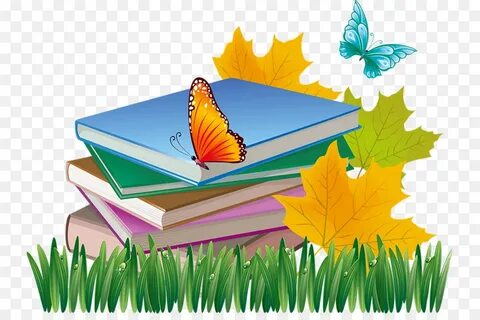 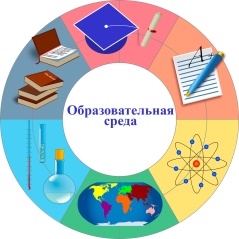 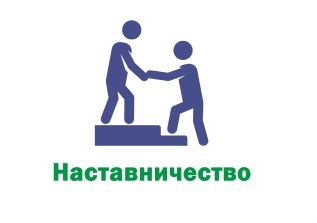 ОБРАЗОВАТЕЛЬНАЯ СРЕДА
УЧИТЕЛЬ. ШКОЛЬНАЯ КОМАНДА
ШКОЛЬНЫЙ КЛИМАТ
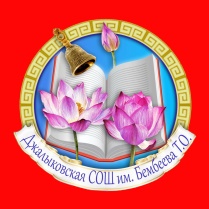 ЗНАНИЕ
ПОЛНЫЙ
СРЕДНИЙ
2022 – 2025 гг 
Продолжить работу над успешностью обучающихся на ГИА, , ВПР до 70% (зам.директора по УВР, руководители ШМО, учителя-предметники)
Внедрение и развитие профильного обучения на уровне ООО и СОО (углубленное изучение предметов естественно-научного цикла) (зам.директора по УВР, методический совет, руководители ШМО). Продолжить деятельность школы по внедрению в учебную и внеучебную деятельность школы естественно-научного и технологического направлений .
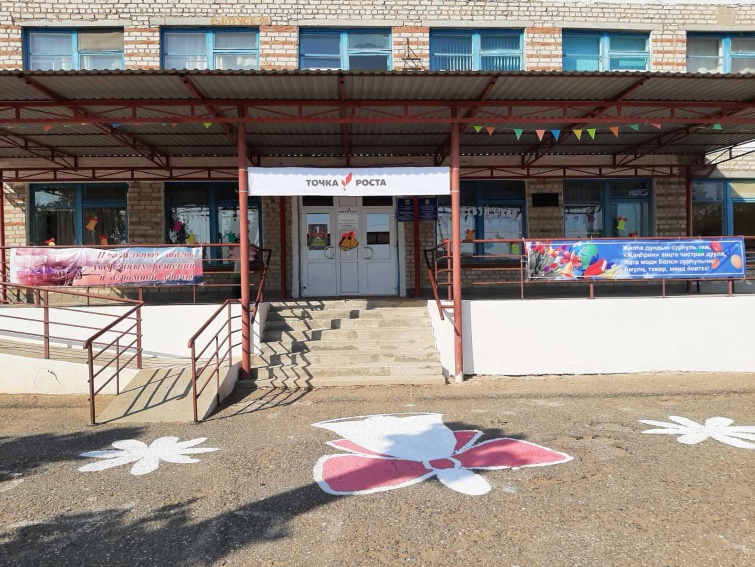 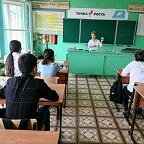 В рамках реализации проекта «Школа полного дня» введение курса «Робототехника», в рамках функциональной грамотности продолжить внедрение курса «Финансовая грамотность». (зам. директора по УВР)
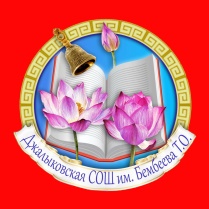 ЗДОРОВЬЕ
БАЗОВЫЙ
СРЕДНИЙ
2022-2025 гг 
Развивать школьный спортивный клуб (организатор по спортивно-массовой работе –учитель физической культуры), продолжать просветительскую деятельность по ЗОЖ, профилактика табакокурения, наркомании (увеличить кол-во школьных мероприятий) с приглашением гостей (зам. директора по ВР, педагог-психолог, социальный педагог) 

Заключить договор о сотрудничестве с учреждением дополнительного образования в области физической культуры и спорта (ДЮСШ г. Лагань)
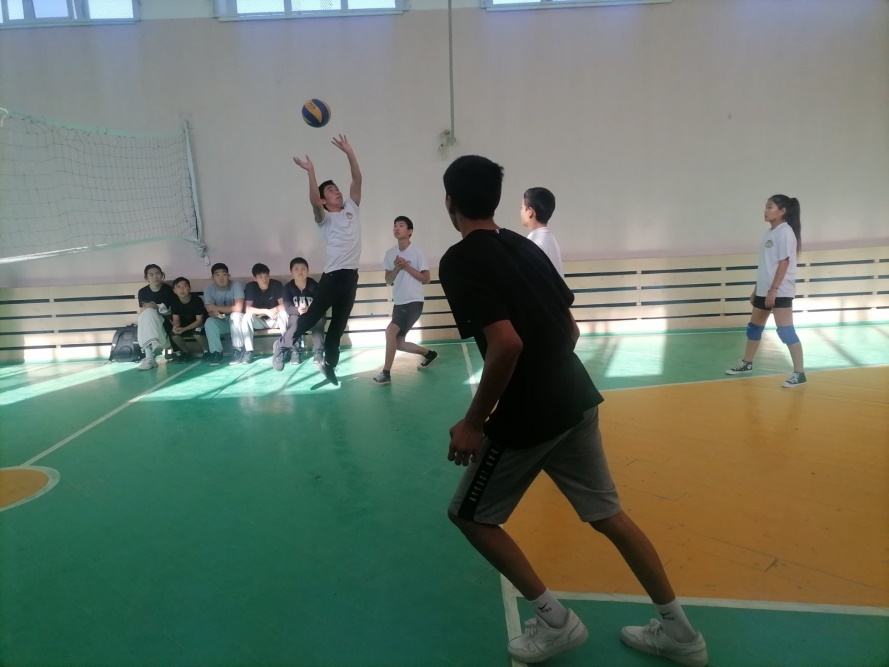 Продолжать просветительскую деятельность по ЗОЖ, профилактика табакокурения, наркомании(увеличить кол-во школьных мероприятий)с приглашением гостей (зам. директора по ВР, педагог-психолог, социальный педагог)
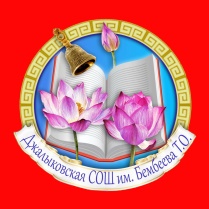 ТВОРЧЕСТВО
ПОЛНЫЙ
СРЕДНИЙ
Летом 2023 г.
Организация пришкольной летней площадки (тематические смены), в том числе участие в каникулярных и профориентационных сменах (зам.директора по ВР и УВР) 

2023-2024 гг
- Продолжить работу школьного музея . 
- Продолжить работу над школьным пресс-центром (школьная газета). (зам. директора по ВР, штаб воспитательной работы) 
- Расширение участия в конкурсах, фестивалях, олимпиадах, конференция различного уровня (зам. директора по ВР и УВР)
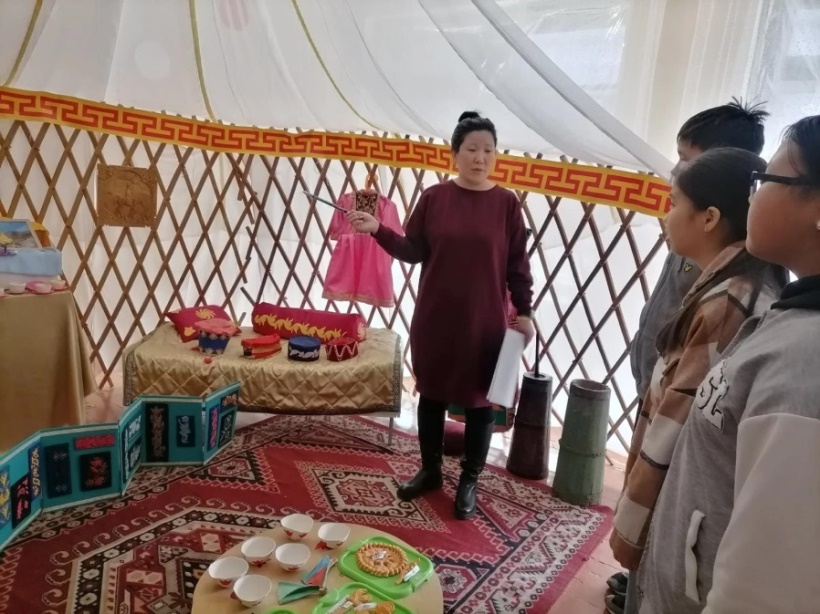 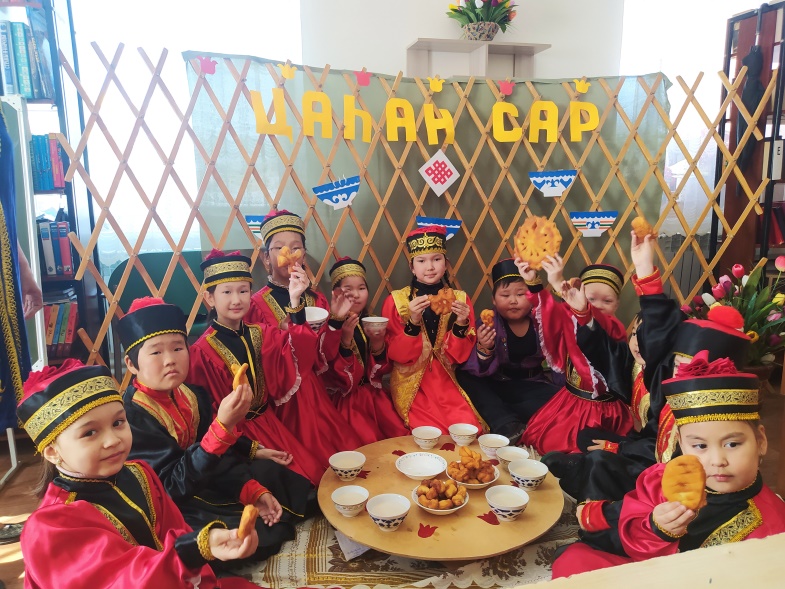 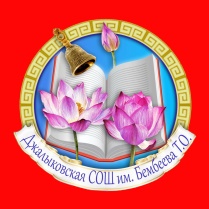 ВОСПИТАНИЕ
ПОЛНЫЙ
2022 г.
Доработать общую концепцию организации внутришкольного пространства. (зам.директора по ВР, УВР, педагог-психолог) 

2023-2024 гг
Создать Штаб воспитательной работы. (зам. директора по ВР, педагог-психолог, социальный педагог).
Продолжить работу отряда «ЮНАРМИЯ» и Российское движение школьников (по окончании капитального ремонта) (зам. директора по ВР, руководитель школьного отряда ) 
Пройти курсовую подготовку педагогическими работниками в сфере воспитания (зам. директора по УВР и ВР).
СРЕДНИЙ
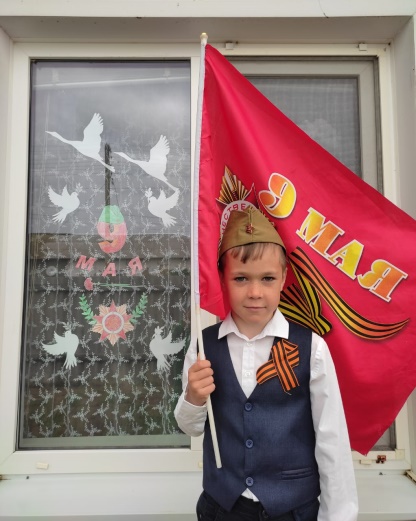 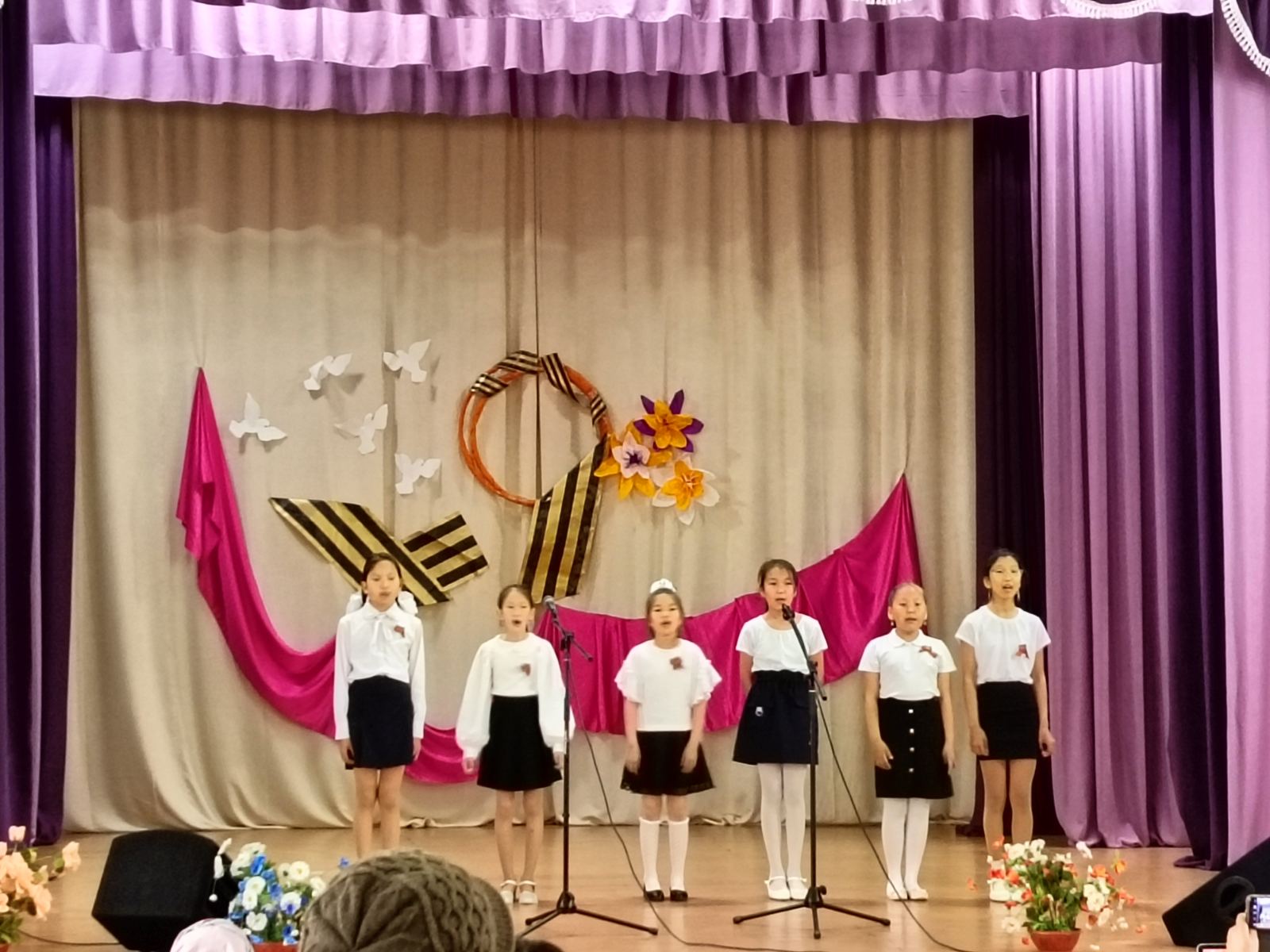 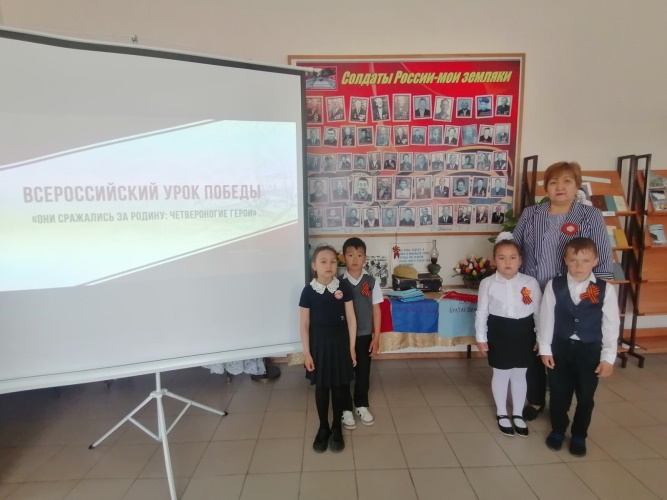 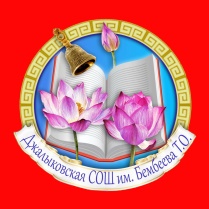 ПРОФОРИЕНТАЦИЯ
ПОЛНЫЙ
СРЕДНИЙ
2023-2025  гг
- Организация профобучения девятиклассников. 
- Обучение на госуслугах по программе «IT программирование» (директор, зам.директора по УВР, учитель информатики. 
- Профориентационные блоки, внедренные в учебные предметы, тематические классные часы. (зам.директора по УВР и ВР, классные руководители)
- Экскурсии в организации с. Джалыково, г. Лагани. (классные руководители, зам.директора по ВР) 
- Участие в проекте профессиональной ориентации обучающихся 6-11 классов общеобразовательных организаций «Билет в будущее»
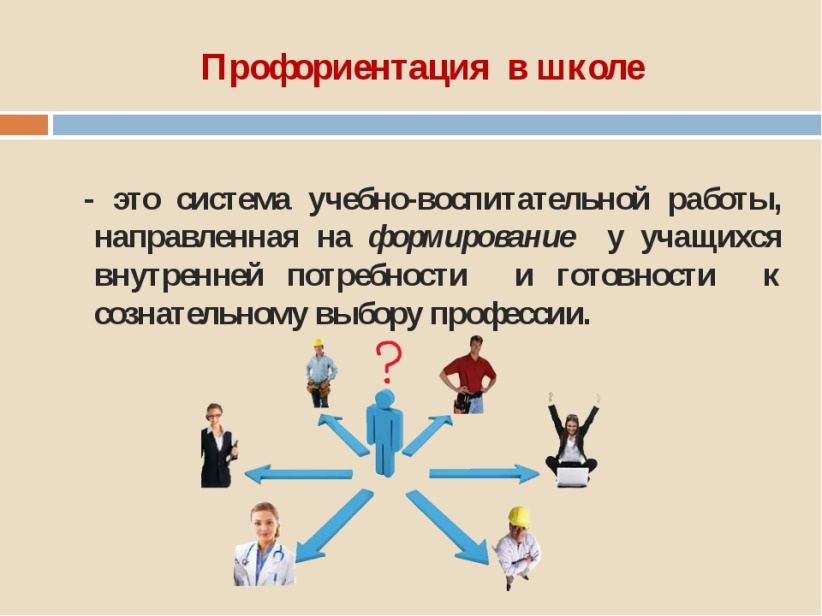 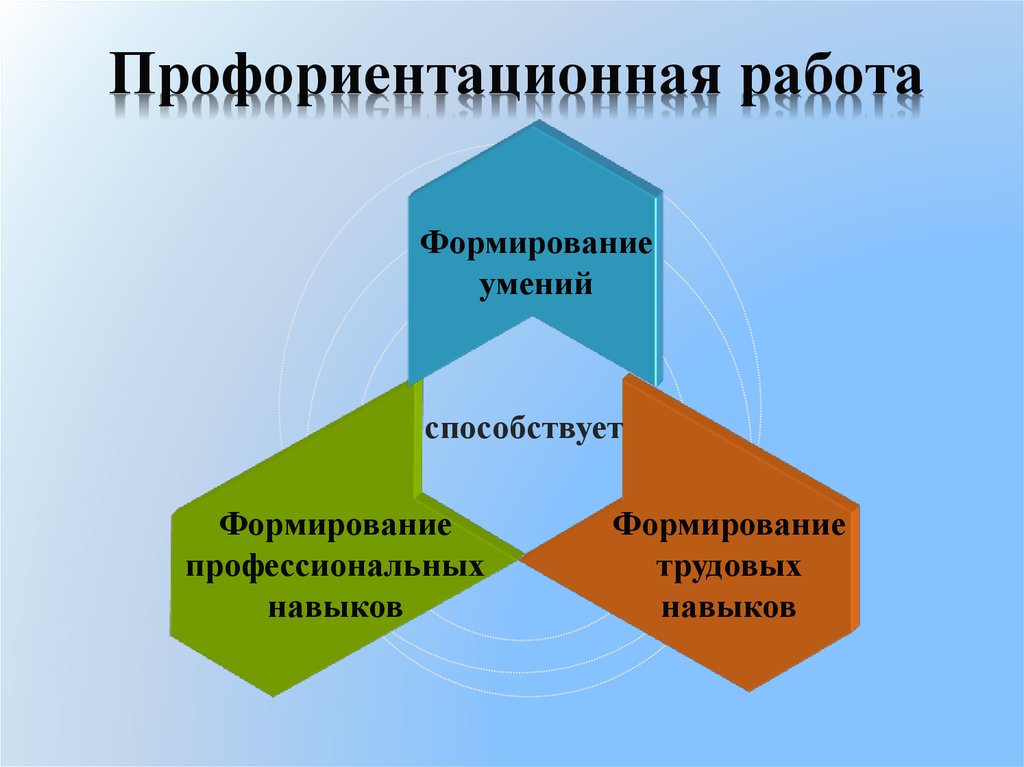 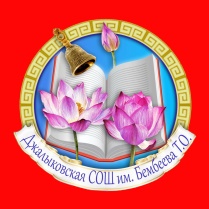 УЧИТЕЛЬ. ШКОЛЬНАЯ КОМАНДА
ПОЛНЫЙ
СРЕДНИЙ
2022-2025 гг
- Изменить механизм управления образовательной организацией от линейнофункционального подхода к командно-коллегиальному. (директор, зам директора по УВР) 
- Развивать систему наставничества и внесение в школьное наставничество понятия «Коучинг» (директор, зам.директора по УВР и ВР, руководители ШМО)
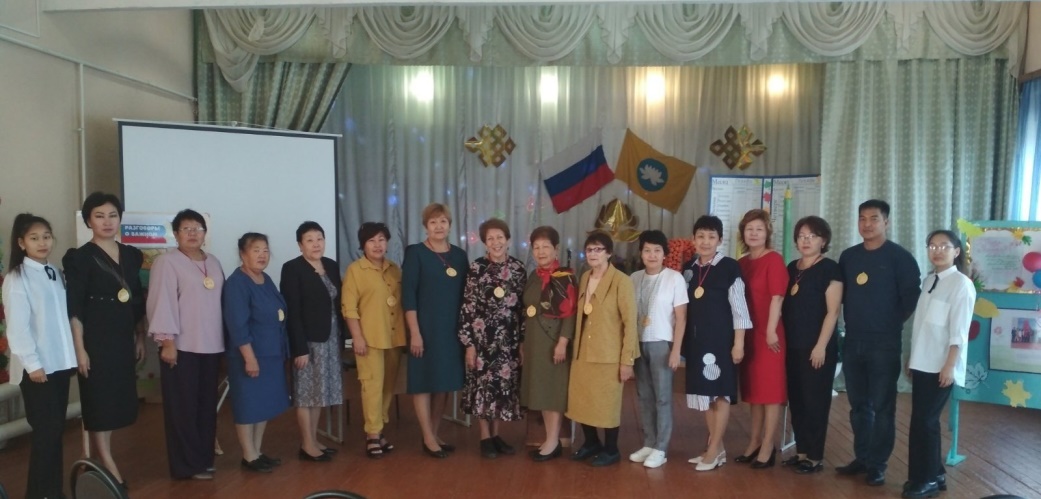 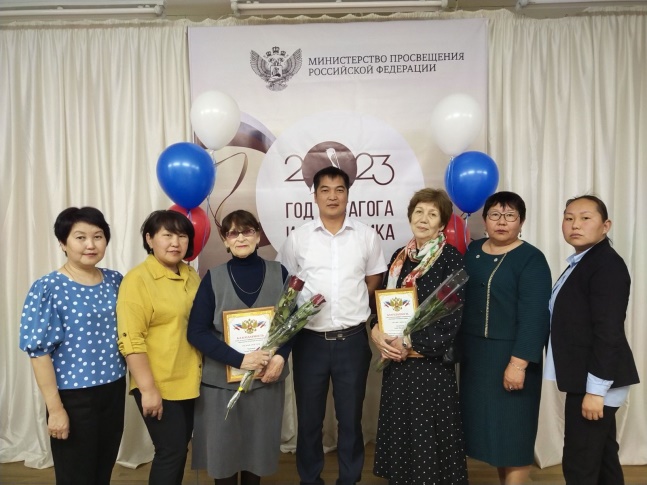 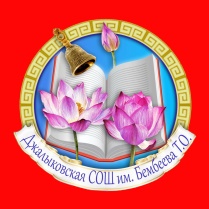 ШКОЛЬНЫЙ КЛИМАТ
ПОЛНЫЙ
СРЕДНИЙ
2023-2024 гг
Вхождение в проект «Школа полного дня» (директор, заместители директора по УВР, ВР) 
Разработка зоны отдыха и психологической разгрузки. (директор, педагог-психолог) 
Создание коворкинга (по окончании капитального ремонта) По нашему мнению, наличие таких зон в школе сделает пребывание в учебном заведении более комфортным, и возможно, некоторые школьники будут с большим удовольствием посещать школу.
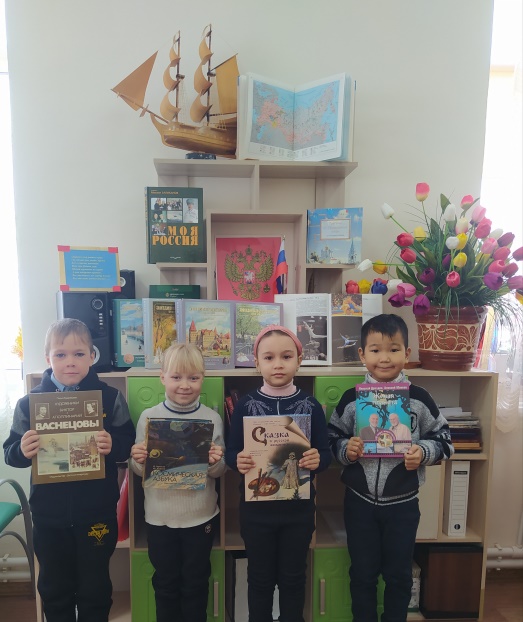 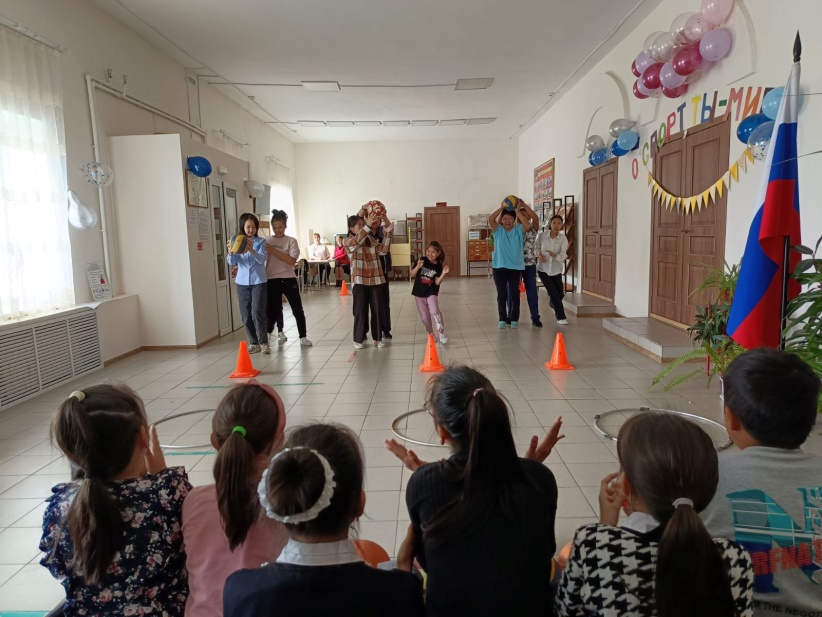 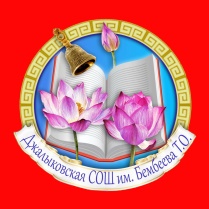 ОБРАЗОВАТЕЛЬНАЯ СРЕДА
2022-2025 гг

Консультационная помощь родителям ( психолого-педагогическая помощь по вопросам развития, социализации, воспитания и обучения разных категорий учеников школы) (педагог-психолог, социальный педагог, зам.директора по ВР).
По окончании капитального ремонта предоставить доступ к верифицированному цифровому образовательному контенту (ЦОК). "МОЯ ШКОЛА" 
Планируется дальнейшая работа в цифровом контенте. (зам директора УВР)
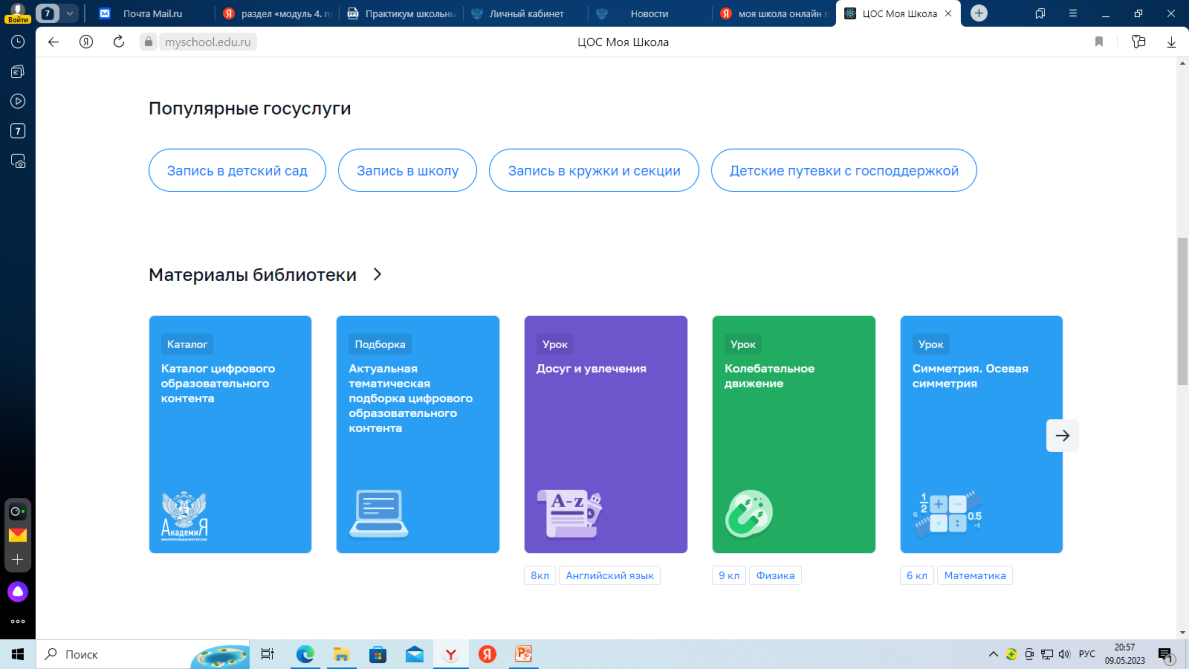 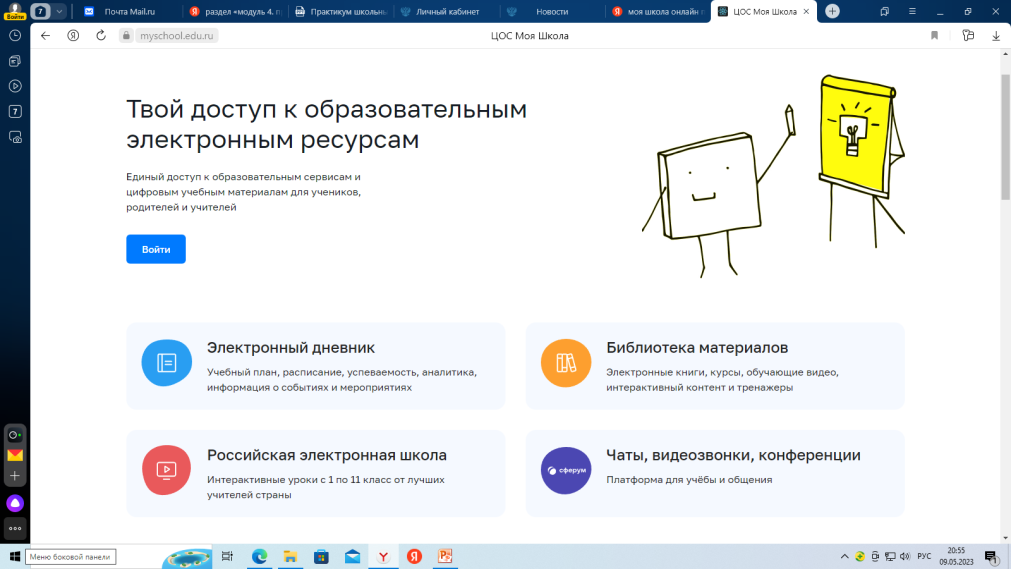 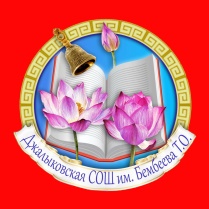 https://shkoladzhalykovskaya-r08.gosweb.gosuslugi.ru/glavnoe/shkola-minprosvescheniya-rossii/ 

О реализации проекта «Школа Минпросвещения России в МКОУ «Джалыковская СОШ имени Бембеева Т. О.»
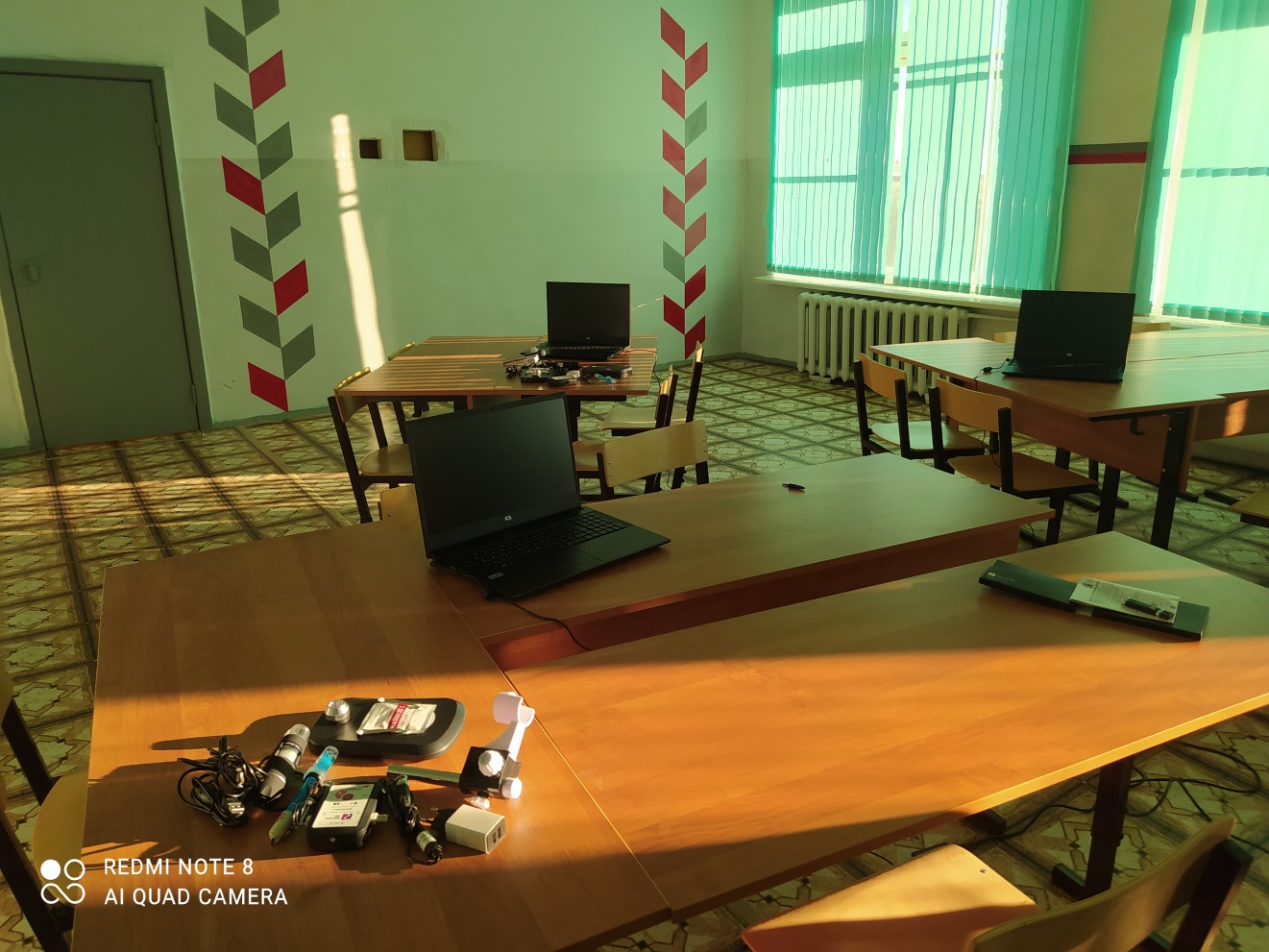 СПАСИБО 
ЗА ВНИМАНИЕ!